How to best use these slides…
View the PPT as a slide show


Then click through every step
Mouse clicks will advance the slide show
Left/right arrow keys move forward/backward
Mouse wheel scrolling moves forward/backward
When a question is posed, stop and think it through, try to answer it yourself before clicking
If you have questions, email me, ask in the Teams Student Center channel!
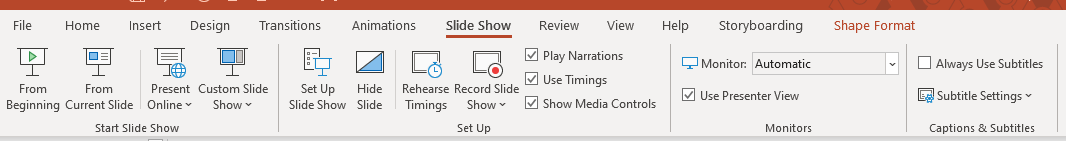 LESSON 6.6a
Solving Exponential Equations
Today you will:
Solve exponential equations.
Practice using English to describe math processes and equations
Core Vocabulary:
Exponential Equations, p. 334

Previous Vocabulary:
Extraneous solution
Exponential Equation
Variable is in the exponent!
Leading coefficient
Base
Not a variable, just a number
Logarithm
You will often see exponential equations in one of two forms
Exponent on each side, common base each side
Exponent only on 1 side
You will often see exponential equations in one of two forms
Exponent on each side, common base each side
Exponent only on 1 side
Get bases the same…
…then the exponents must match
Solve each equation.
SOLUTION
Write original equation.
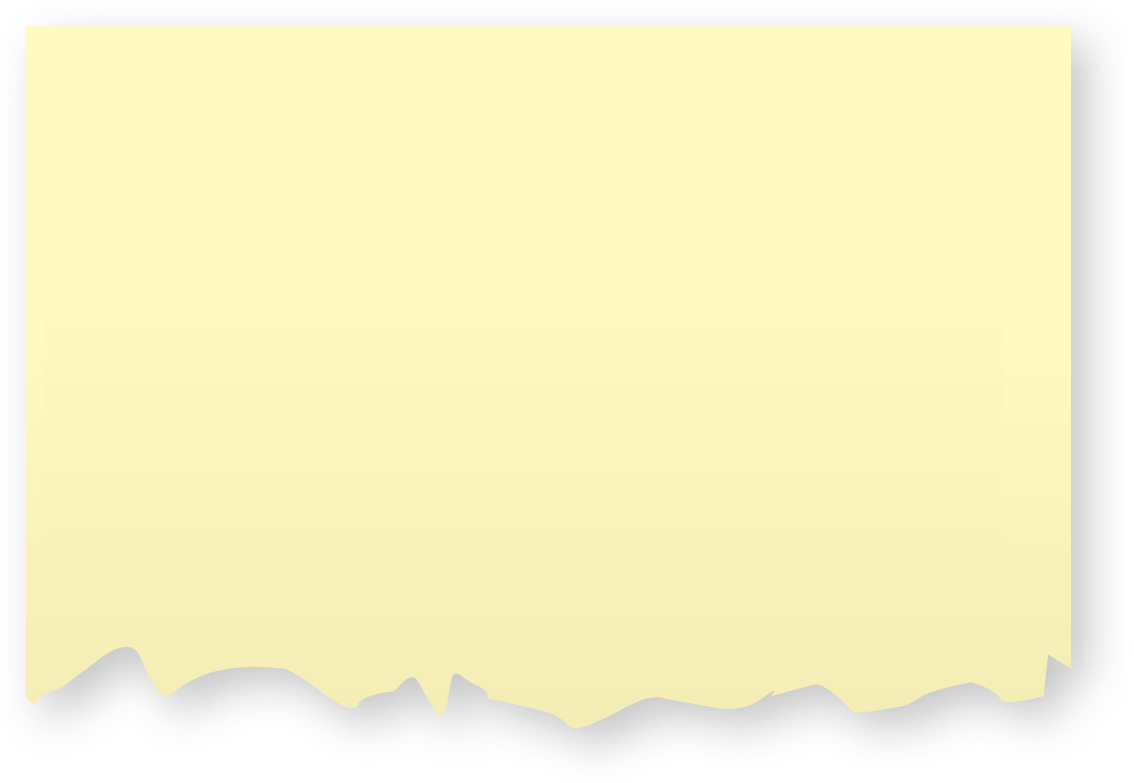 Check
?
Power of a Power Property
?
Property of Equality for Exponential Equations
✓
Solve for x.
Write original equation.
Take log2 of each side.
Use a calculator.
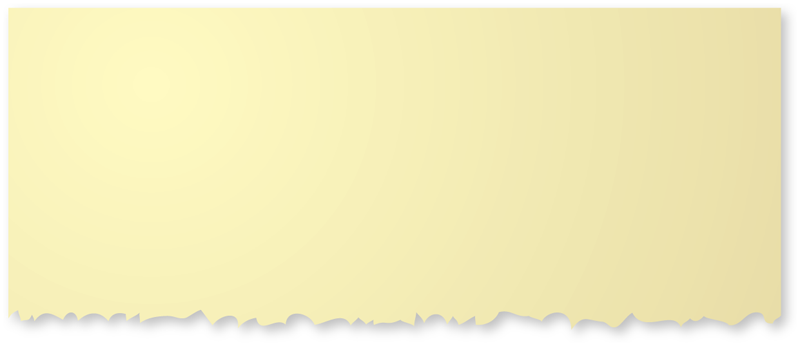 Check
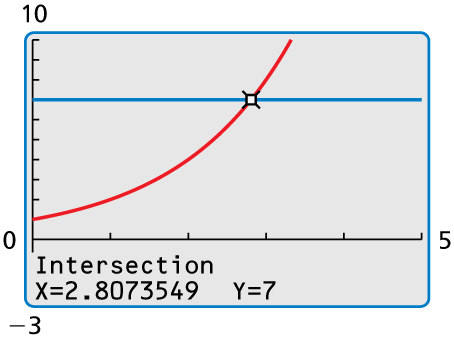 ✓
Try it again, solve each equation.
SOLUTION
Write original equation.
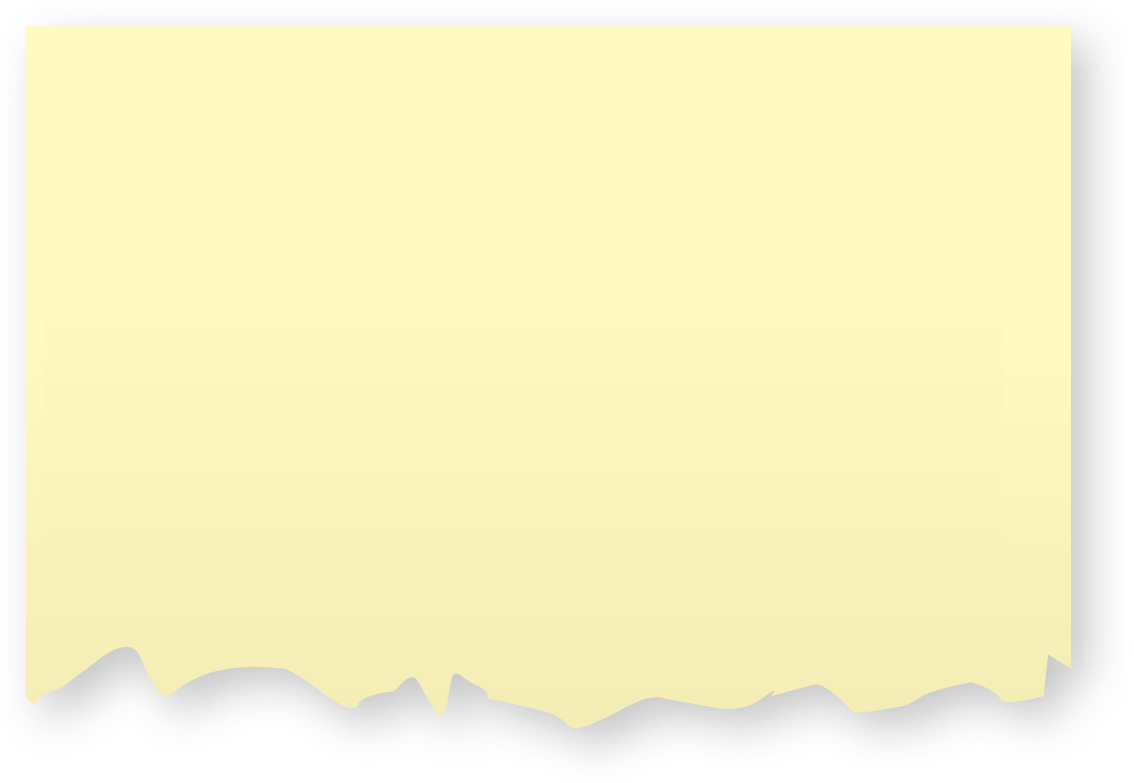 Check
?
Power of a Power Property
?
Property of Equality for Exponential Equations
✓
Solve for x.
Write original equation.
Take log3 of each side.
Use a calculator (also check on calc).
SOLUTION
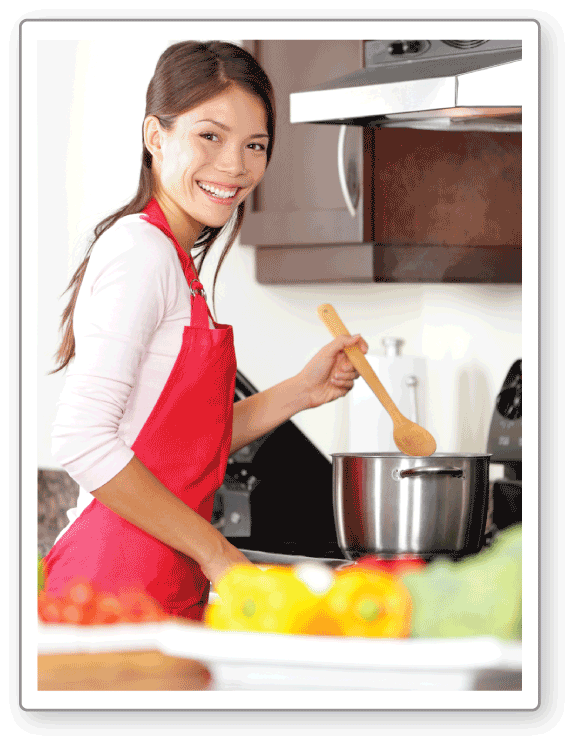 Newton’s Law of Cooling
Substitute for T, T0, TR, and r.
Subtract 70 from each side.
Divide each side by 142.
Take natural log of each side.
You should wait about 34 minutes before serving the stew.
Homework
Pg 338, #1-20